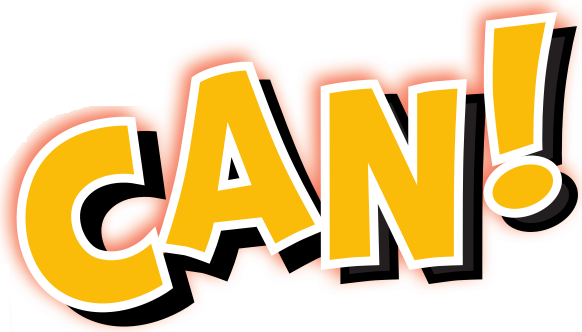 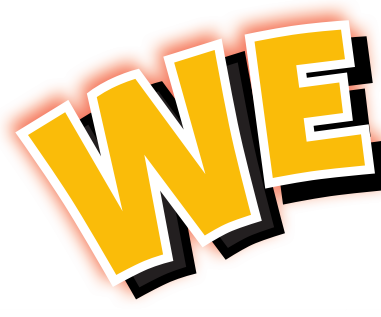 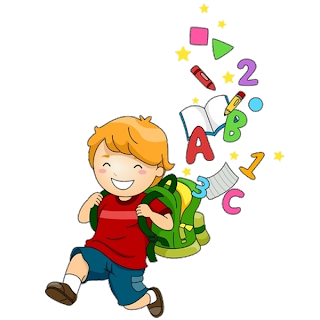 5
Unit 2
Workbook
Sea Animals
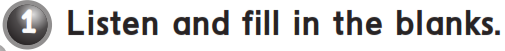 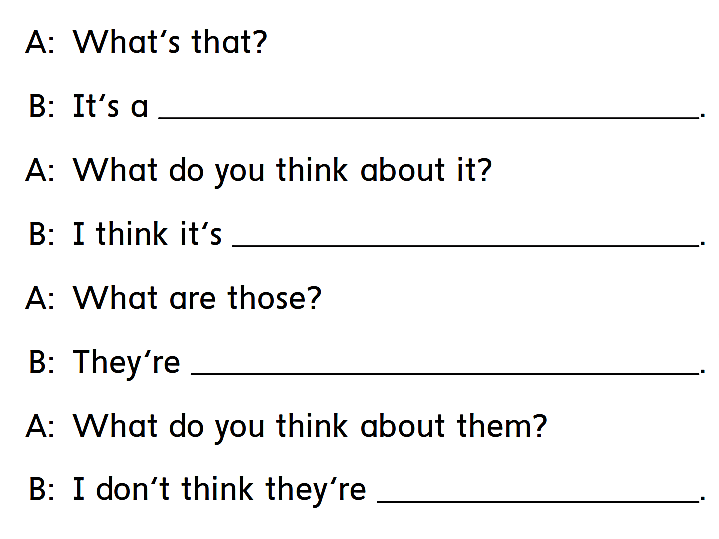 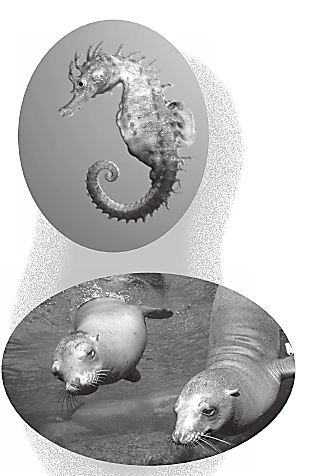 sea horse .
slow. .
seals .
ugly .
Workbook
Sea Animals
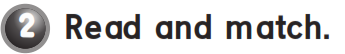 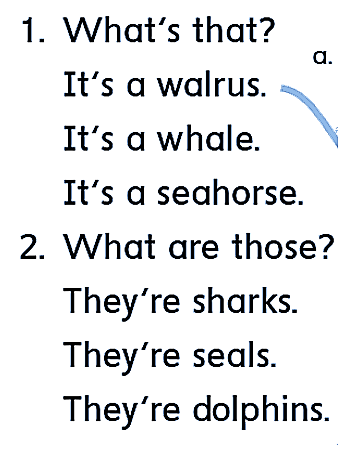 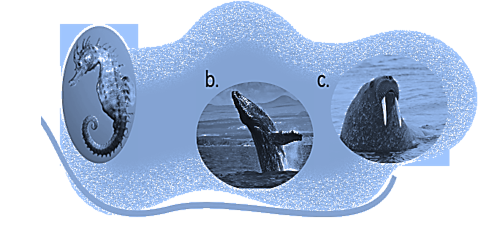 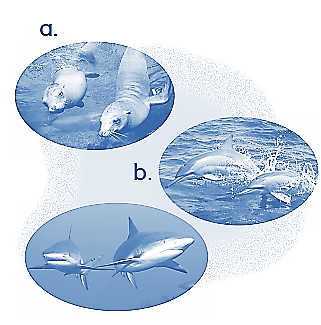 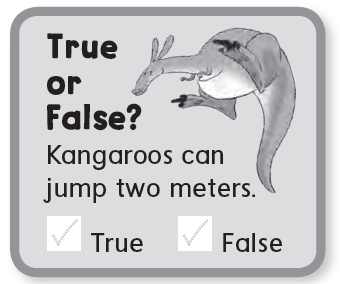 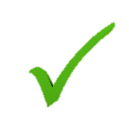 Workbook
Sea Animals
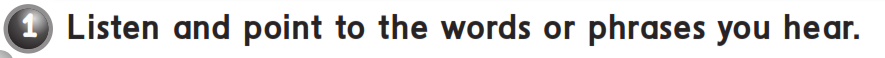 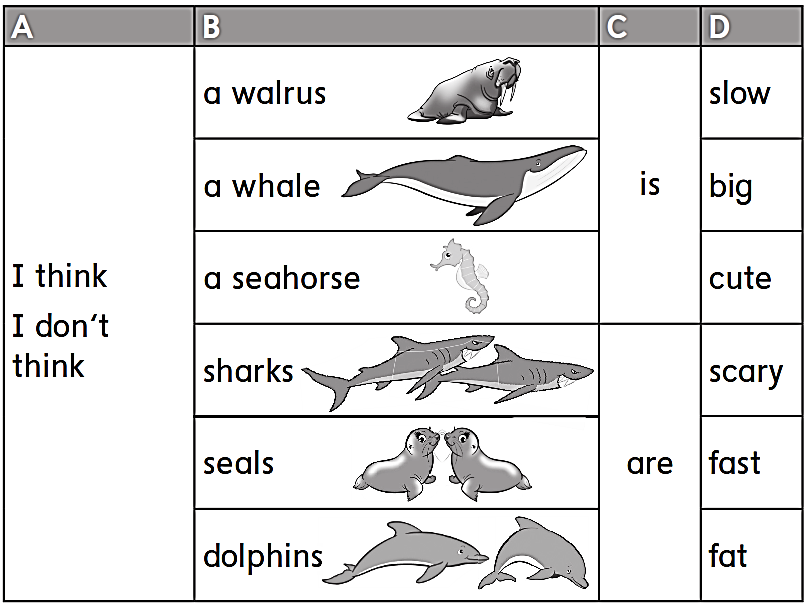 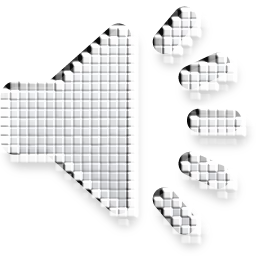 Workbook
Sea Animals
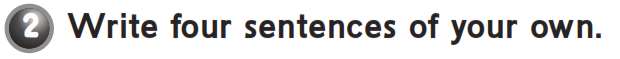 sea horse is slow .
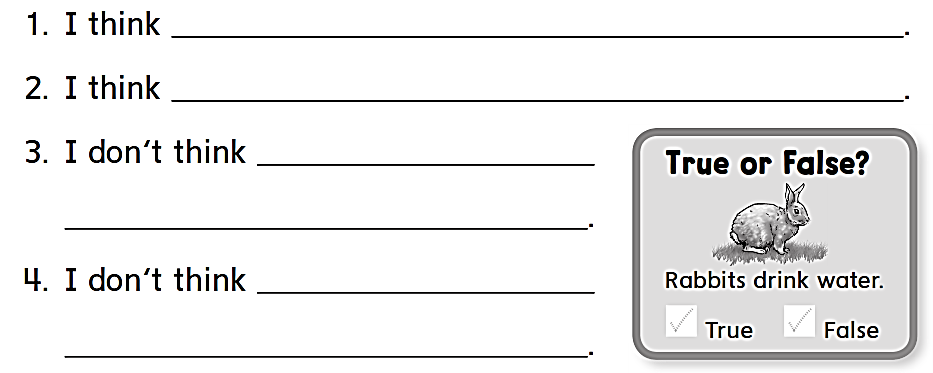 a whale is big .
a walrus is thin .
a dolphins is slow .
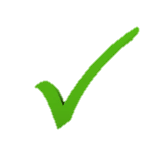 Workbook
Sea Animals
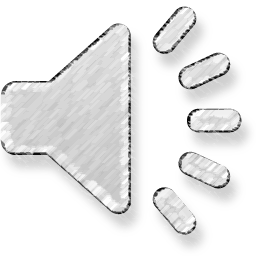 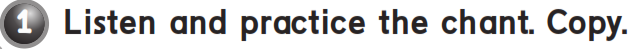 1
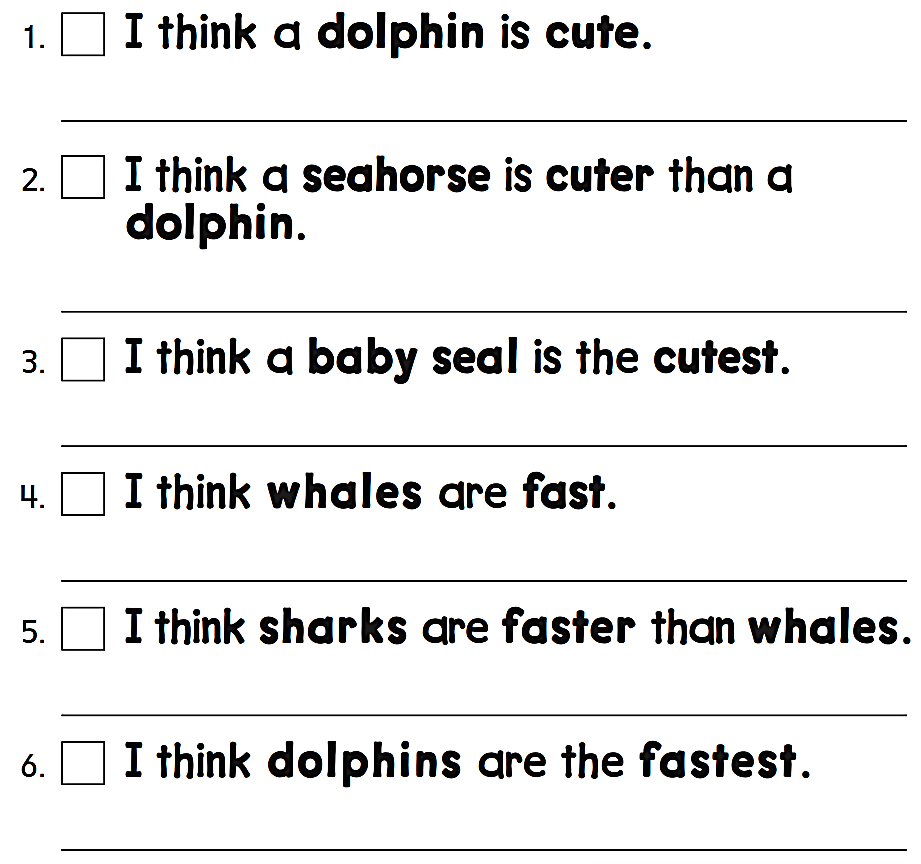 I think a dolphin is cute .
2
I think a seahorse is cuter than a dolphin .
3
I think a baby seal is the cutest .
4
I think whales are fast .
5
I think sharks are faster than whales .
6
I think dolphins are the fastest .
Workbook
Sea Animals
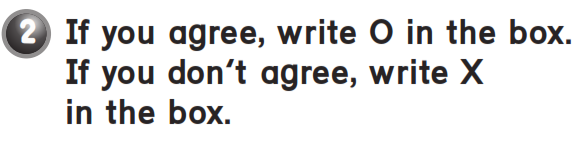 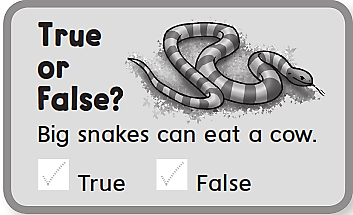 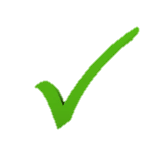 Workbook
Sea Animals
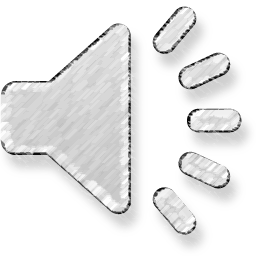 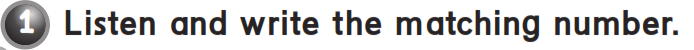 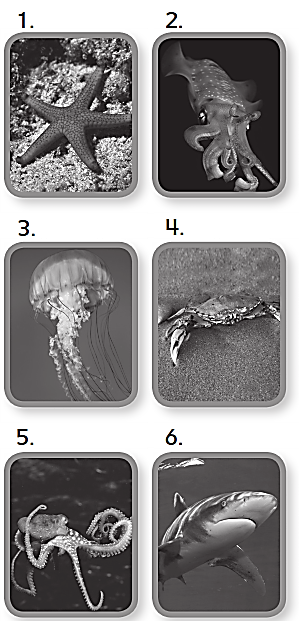 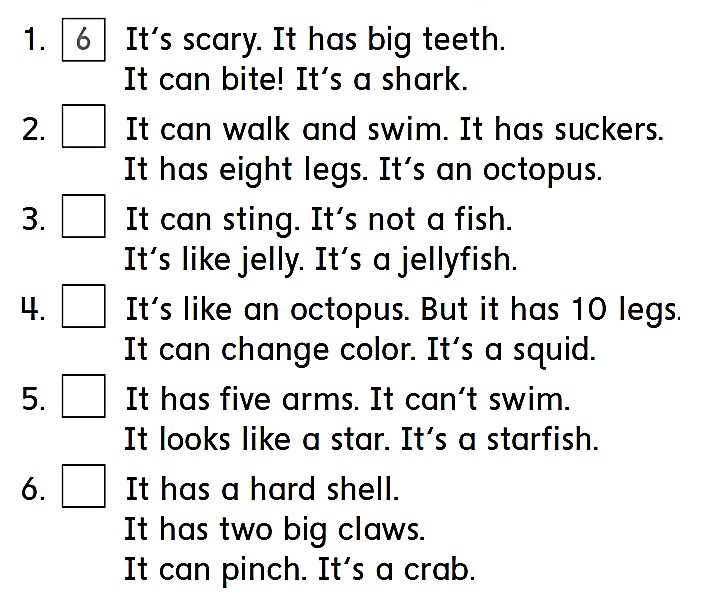 5
3
2
1
4
Workbook
Sea Animals
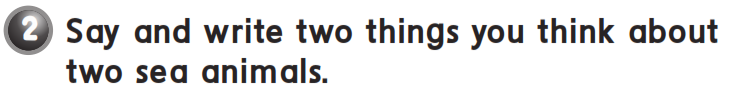 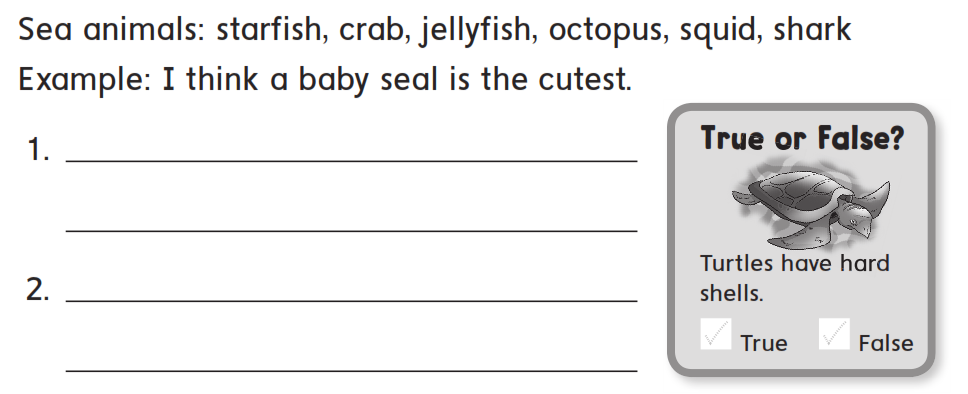 I think a seahorse is cute .
I think sharks are scary .
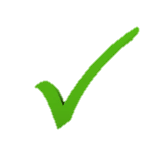 Workbook
Sea Animals
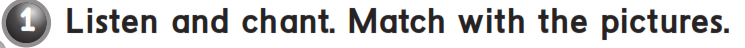 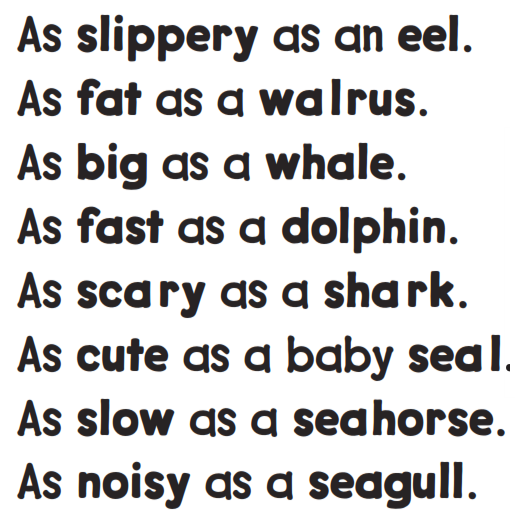 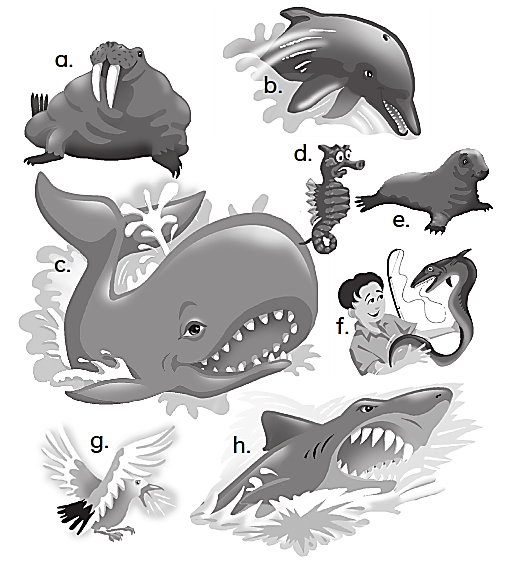 Workbook
Sea Animals
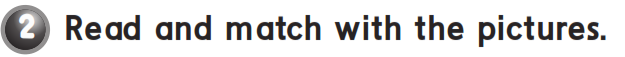 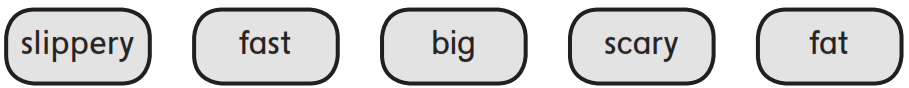 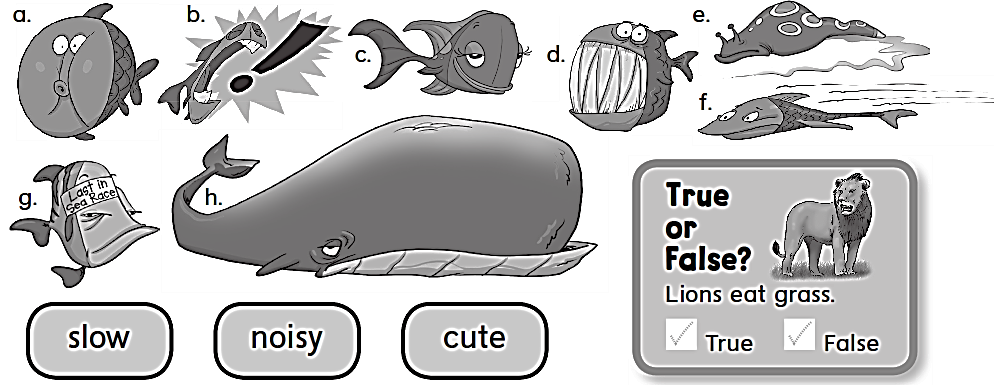 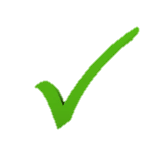 Workbook
Sea Animals
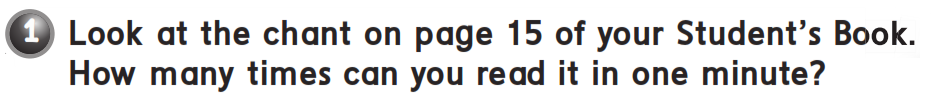 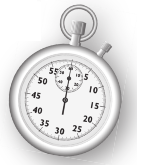 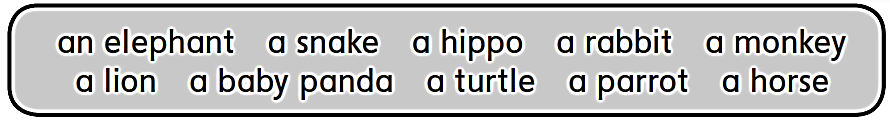 a snake
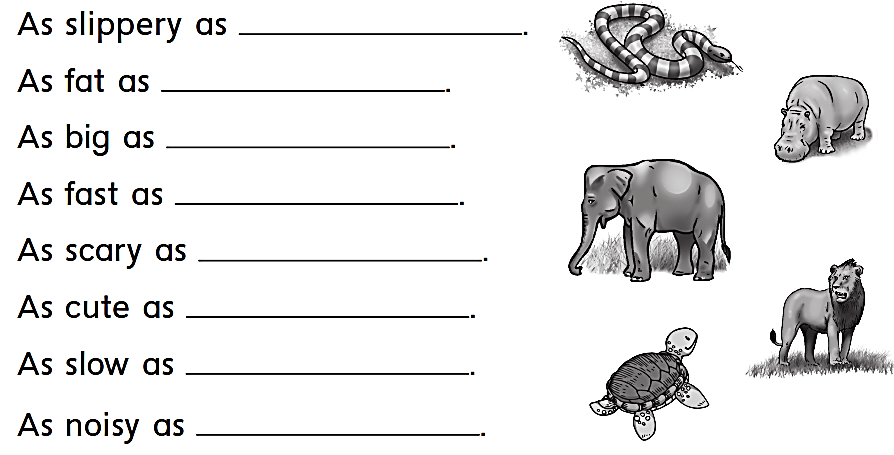 a hippo
an elephant
a horse
a lion
a rabbit
a turtle
a parrot
Workbook
Sea Animals
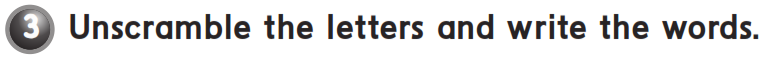 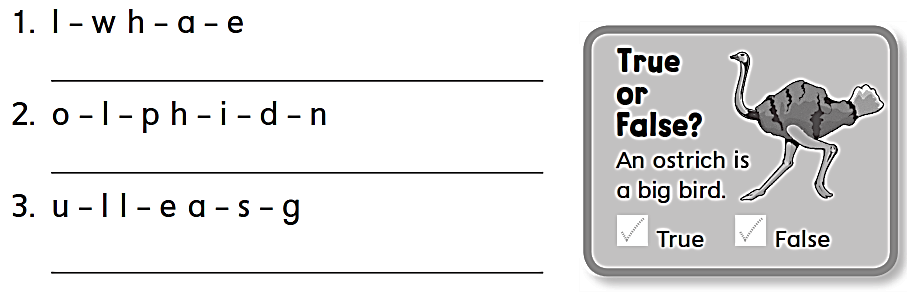 Whale
Dolphin
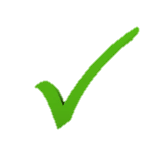 Seagull
Workbook
Sea Animals
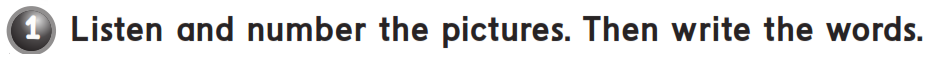 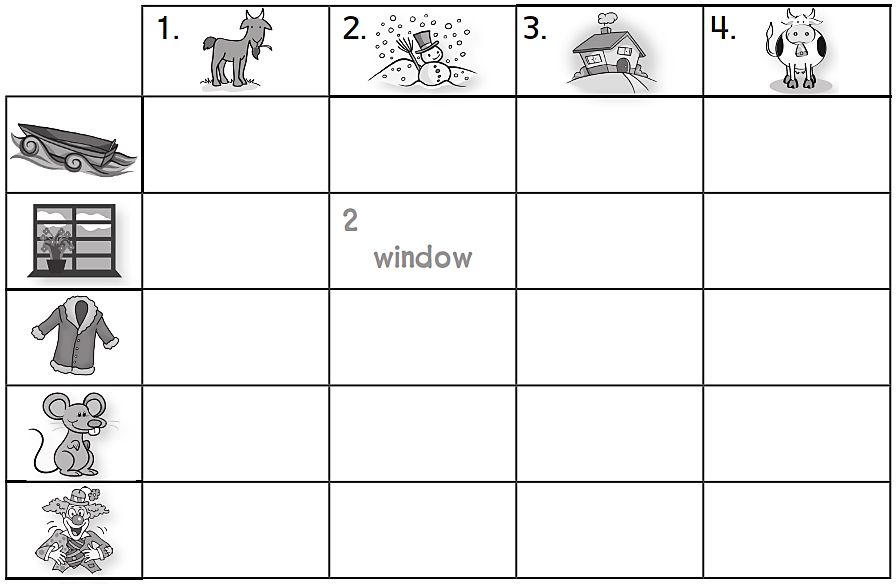 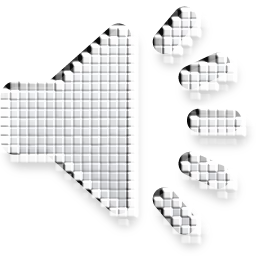 Goat
Snow
House
Cow
1. Boat
2. Window
1. coat
3. Mouse
4. Clown
Workbook
Sea Animals
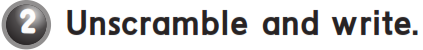 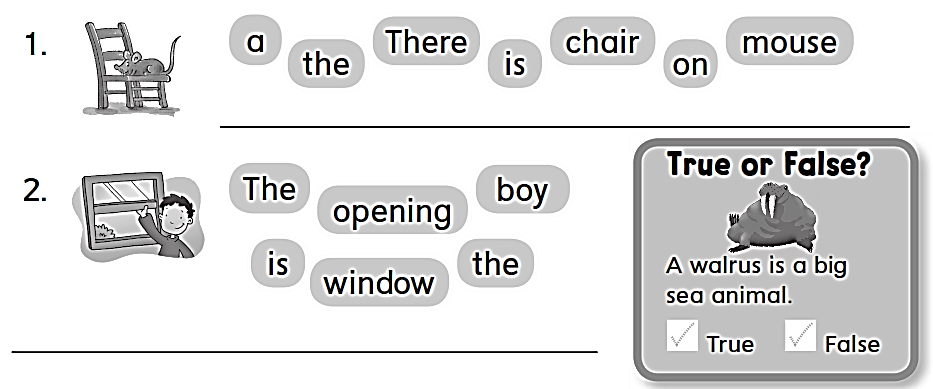 There is a mouse on the chair .
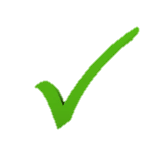 The boy is opening the window .
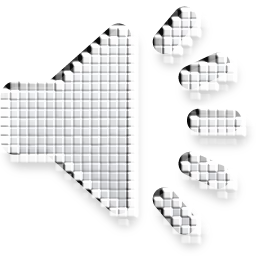 Workbook
Sea Animals
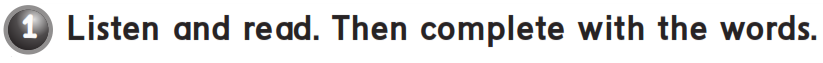 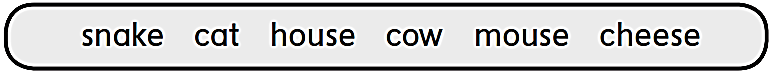 cat
snake
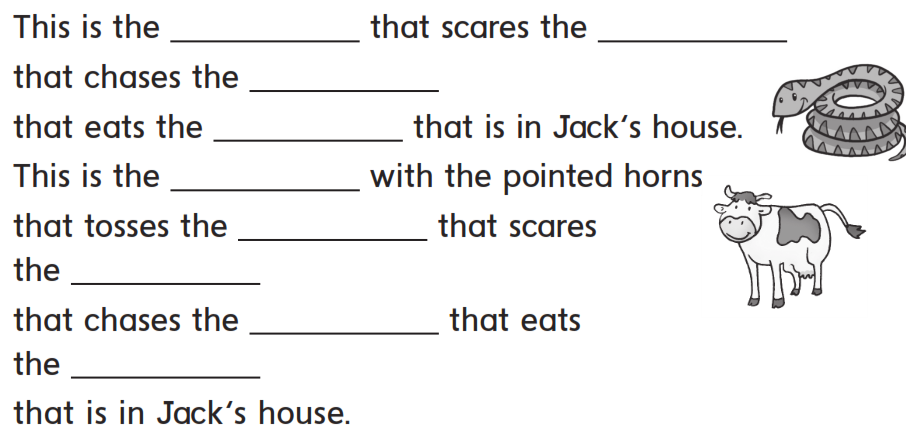 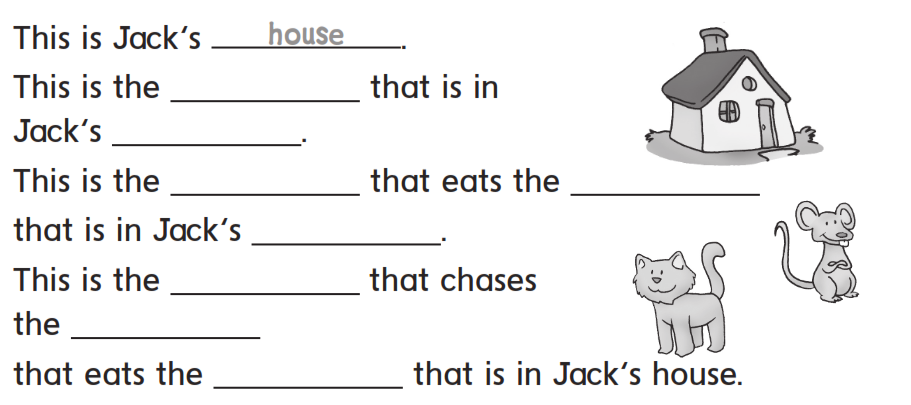 mouse
cheese
cheese
house
cow
mouse
cheese
snake
house
cat
cat
mouse
mouse
cheese
cheese
Workbook
Sea Animals
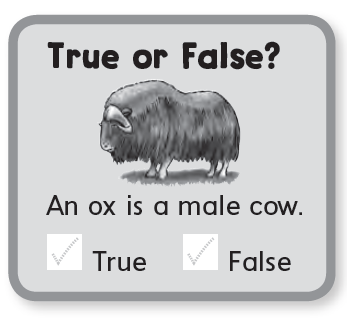 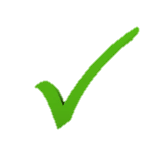